SHVC(Scalable HEVC) Experiment:
360 VR Video Service with 16K Resolution based on Tiled
Adaptive Streaming
Presenter: Jong-Beom Jeong (uof4949@skku.edu)
SoonBin Lee, Jong-Beom Jeong, Eun-Seok Ryu

Multimedia Computing Systems Lab. (MCSL)
http://mcsl.skku.edu
Department of Computer Education
Sungkyunkwan University
Scalable HEVC(SHVC)
Background
For Scalable HEVC
Multi-layer Structure (Base layer and Enhancement layer)
Inter-layer prediction for referencing between two layers
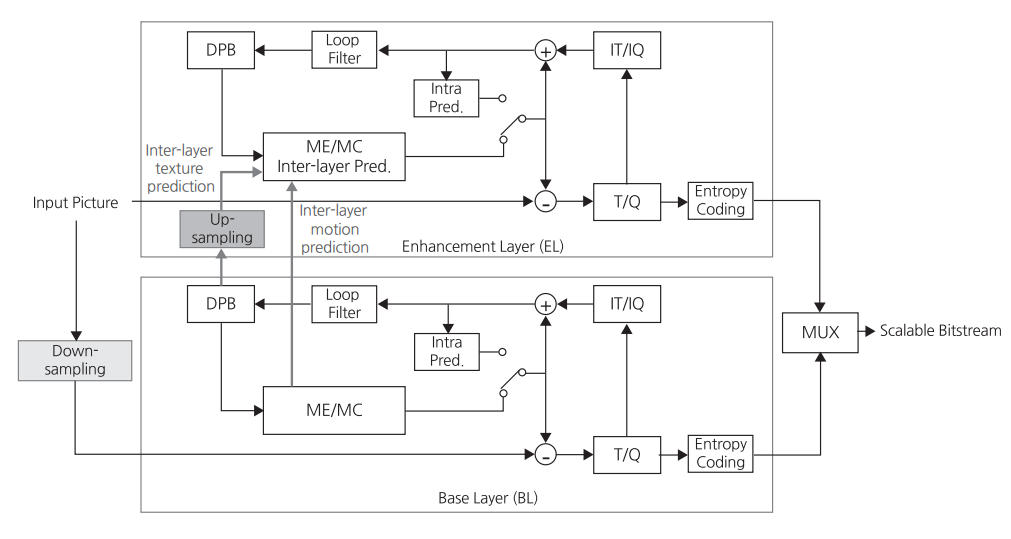 Architecture of SHVC
3079-19-0037-01-0002
Tiled Adaptive Streaming
Background
Multi Layered Rendering 360 VR 
ROI-based HEVC tiled adaptive streaming for 360 VR video
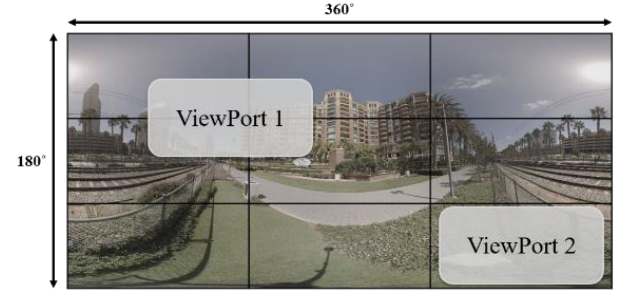 360 VR Tile Streaming for User’s Viewport
3079-19-0037-01-0002
Test Sequences
Test Sequences
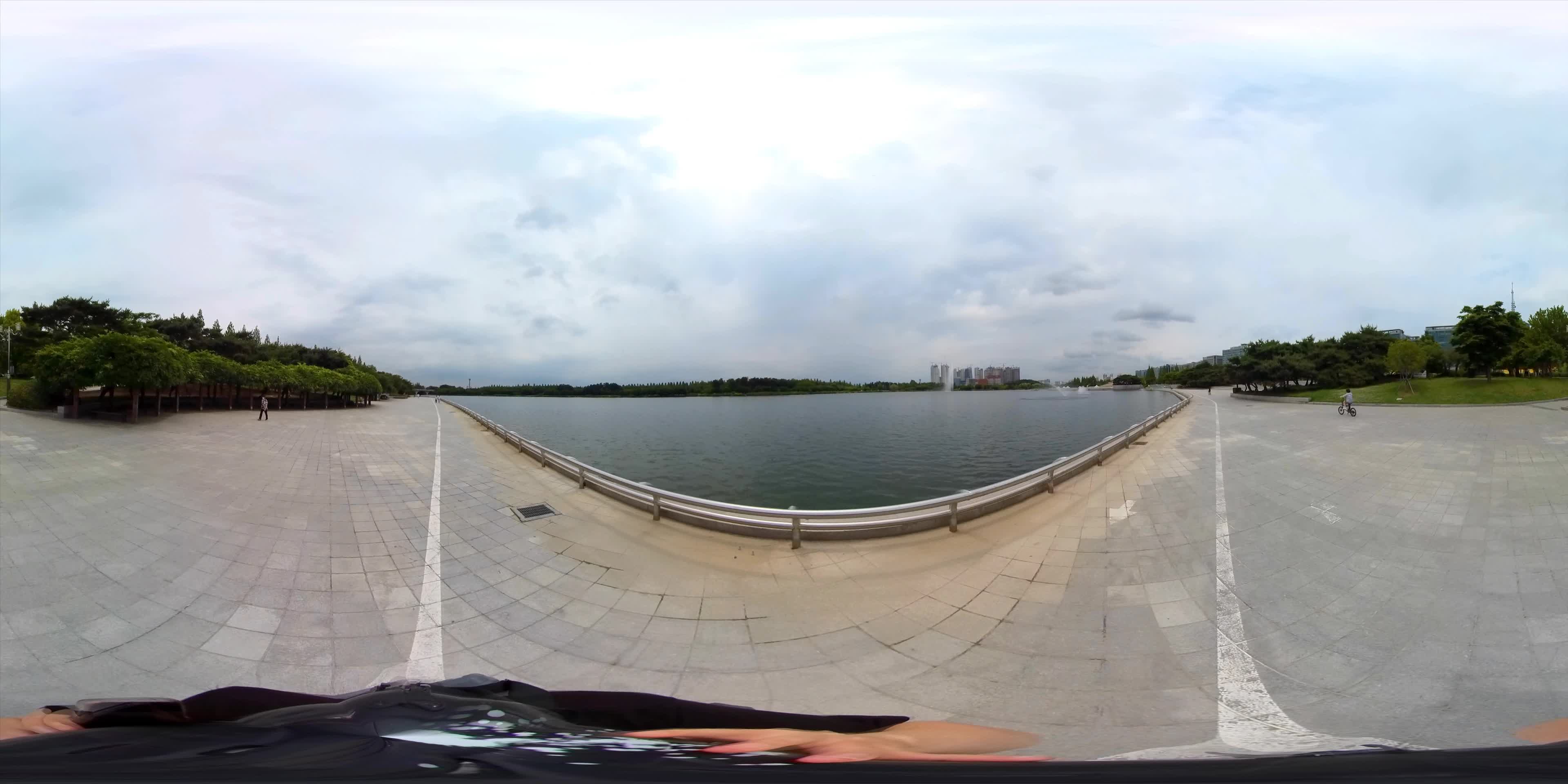 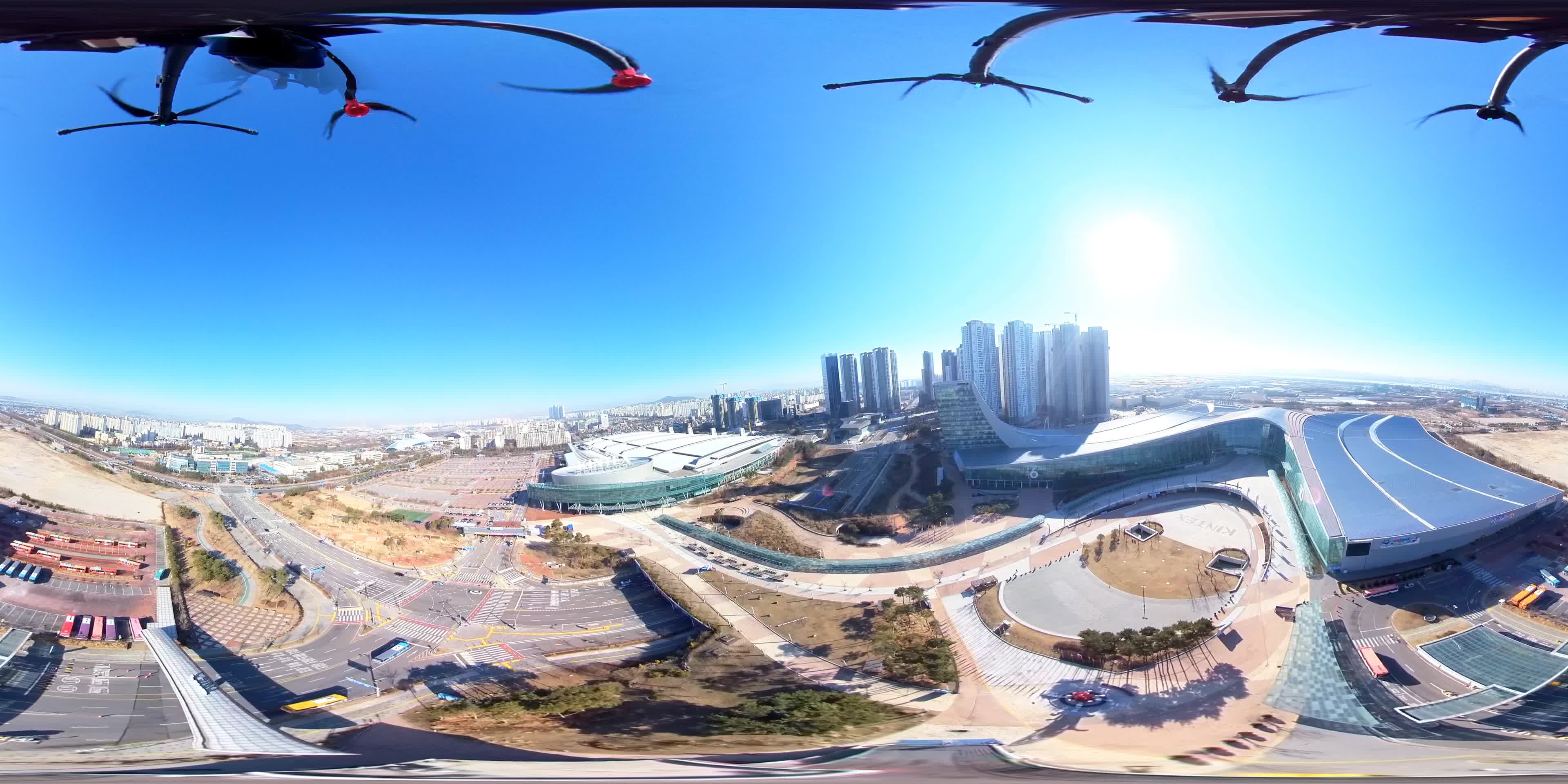 Lake Park Riding 16K
Ilsan KINTEX Drone 16K
3079-19-0037-01-0002
Experimental Results
Server
2 linux servers (ubuntu 16.04) were used in experiment
One has 2 intel xeon E5-2687w (12 cores, 24 threads) CPUs and 128GB memory
Another has 2 intel xeon E5-2620 (6 cores, 12 threads) CPUs and 128GB memory 
Memory requirement is very high in SHM encoding process (>50GB)
Software
SHM 12.0
HM 16.9
3079-19-0037-01-0002
Experimental Results (-Cont’d)
Experimental results for Lake Park Riding 16K and Ilsan KINTEX Drone 16K
For the objective evaluation, Y-PSNR is used
Lack of time, We experimented only 17 frame
We compare SHVC and HEVC-Simulcast
SHVC is slightly better, but not significantly.
Results of SHVC BD-rate compare to HEVC-Simulcast
3079-19-0037-01-0002
Experimental Results (-Cont’d)
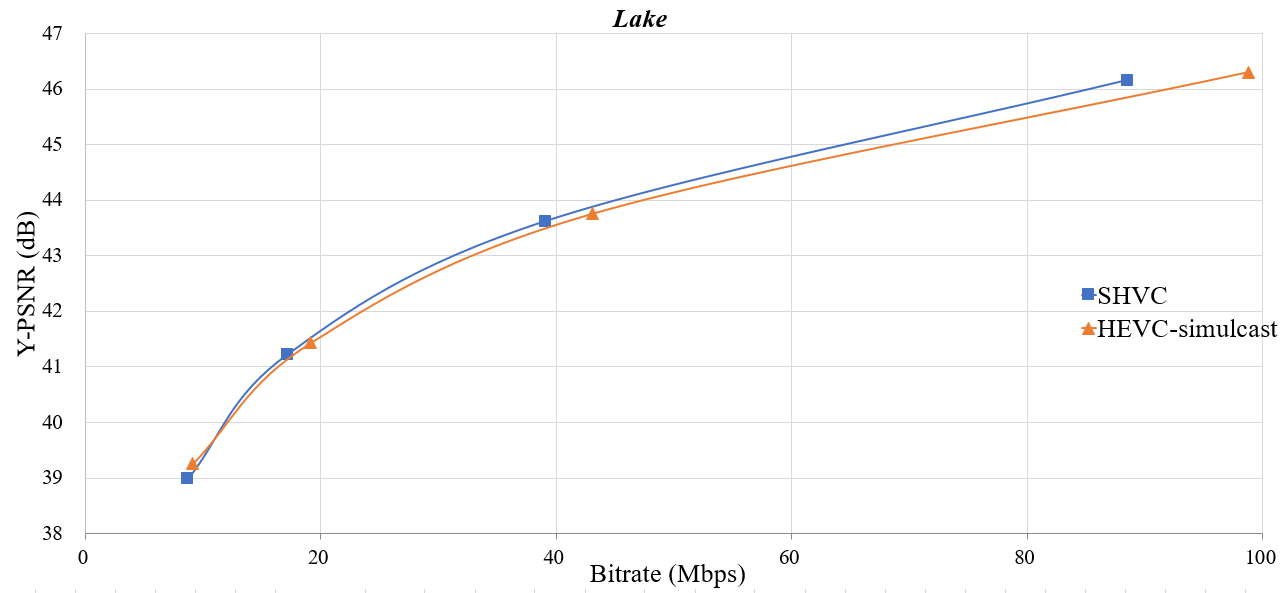 RD-curve of Lake Park Riding 16K
3079-19-0037-01-0002
Experimental Results
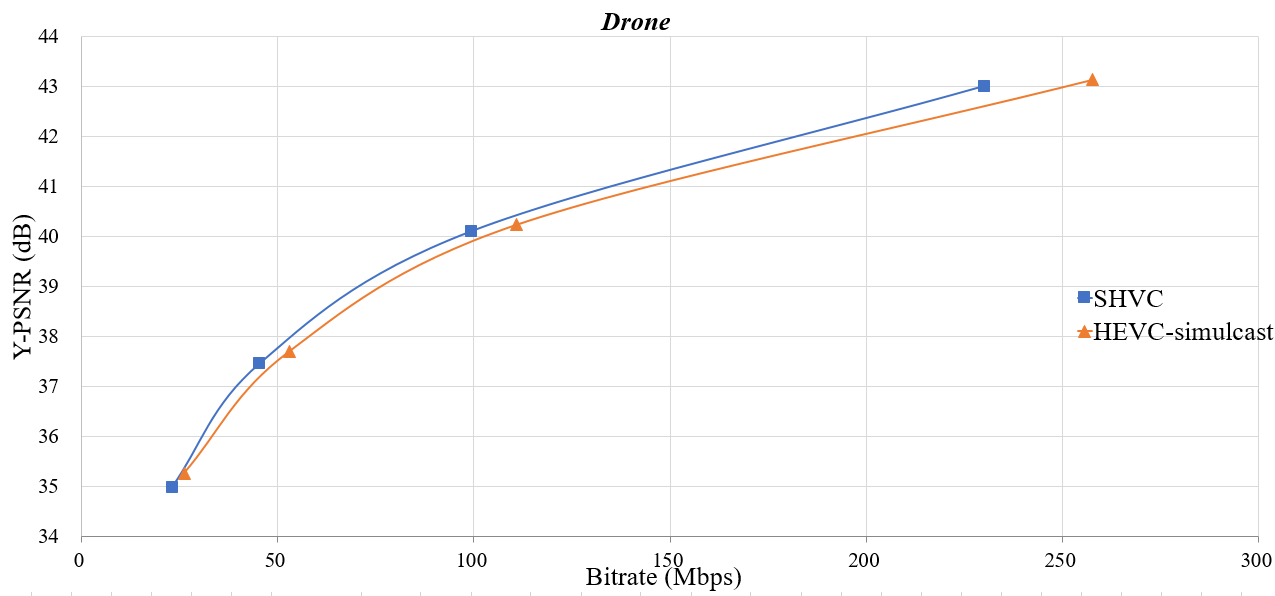 RD-curve of Ilsan KINTEX Drone 16K
3079-19-0037-01-0002